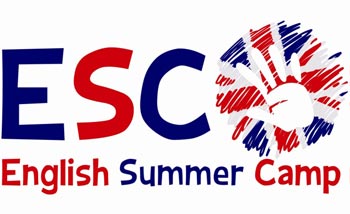 День знайомства
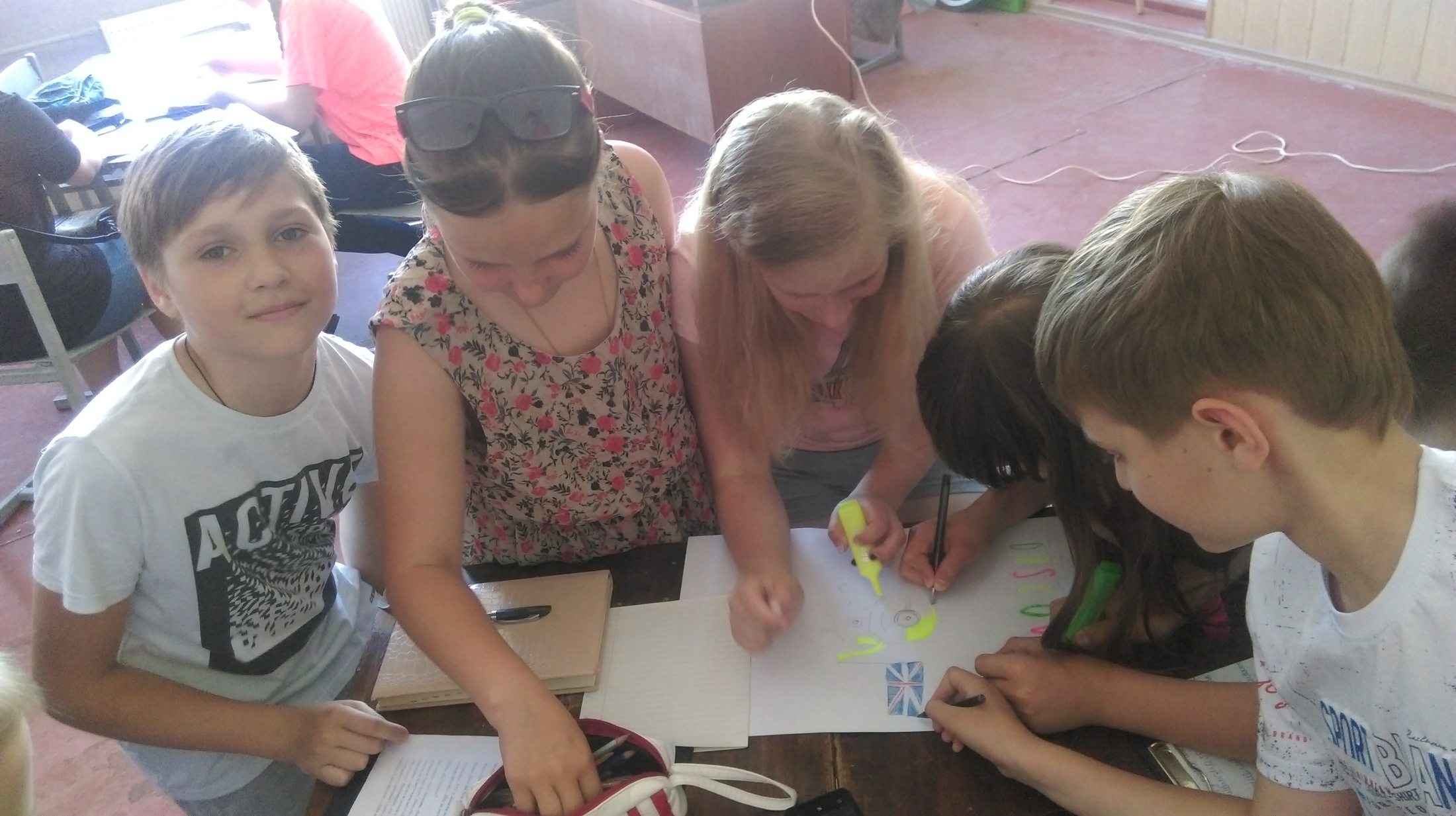 День знайомства
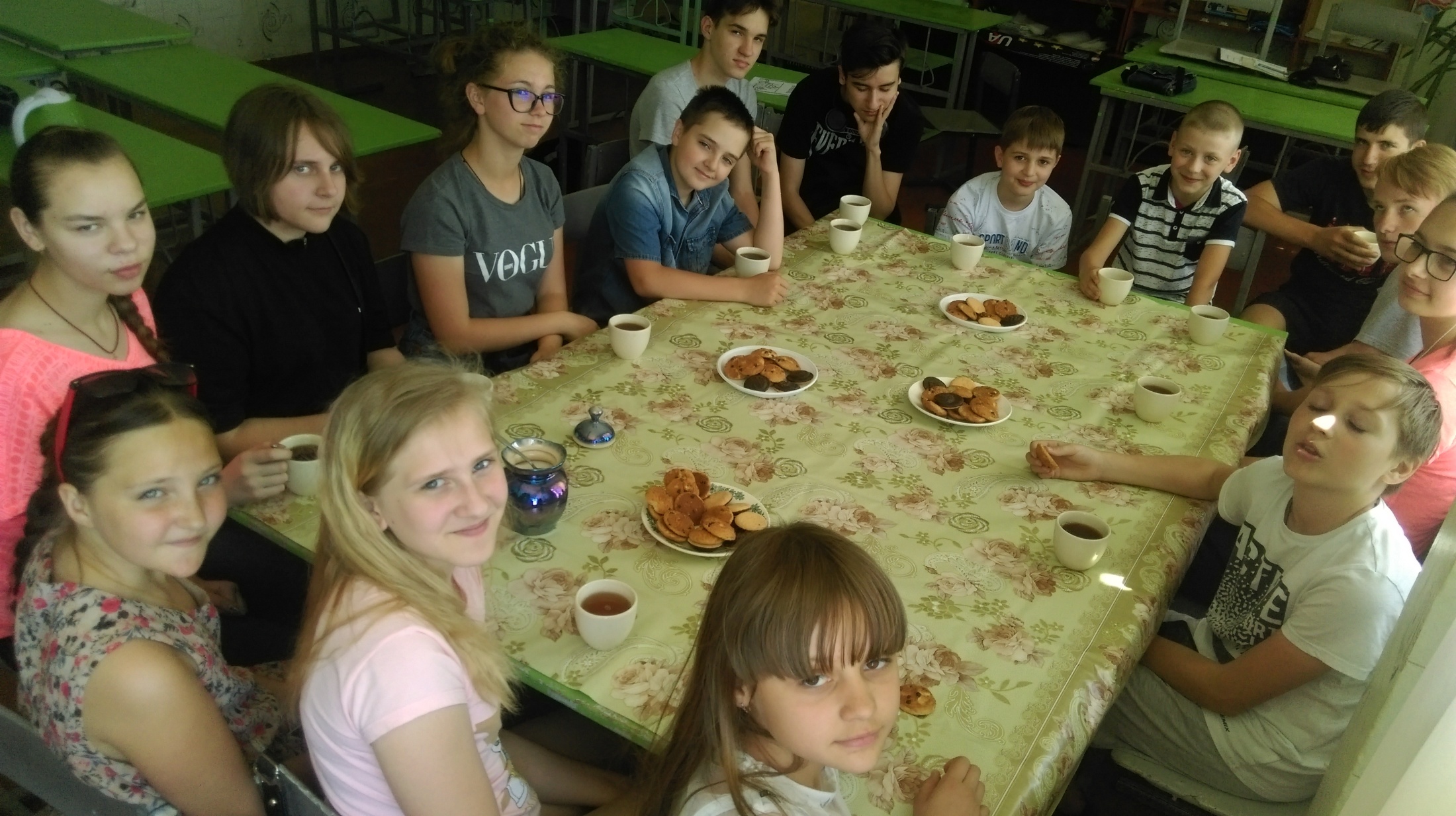 Summer Day in Space
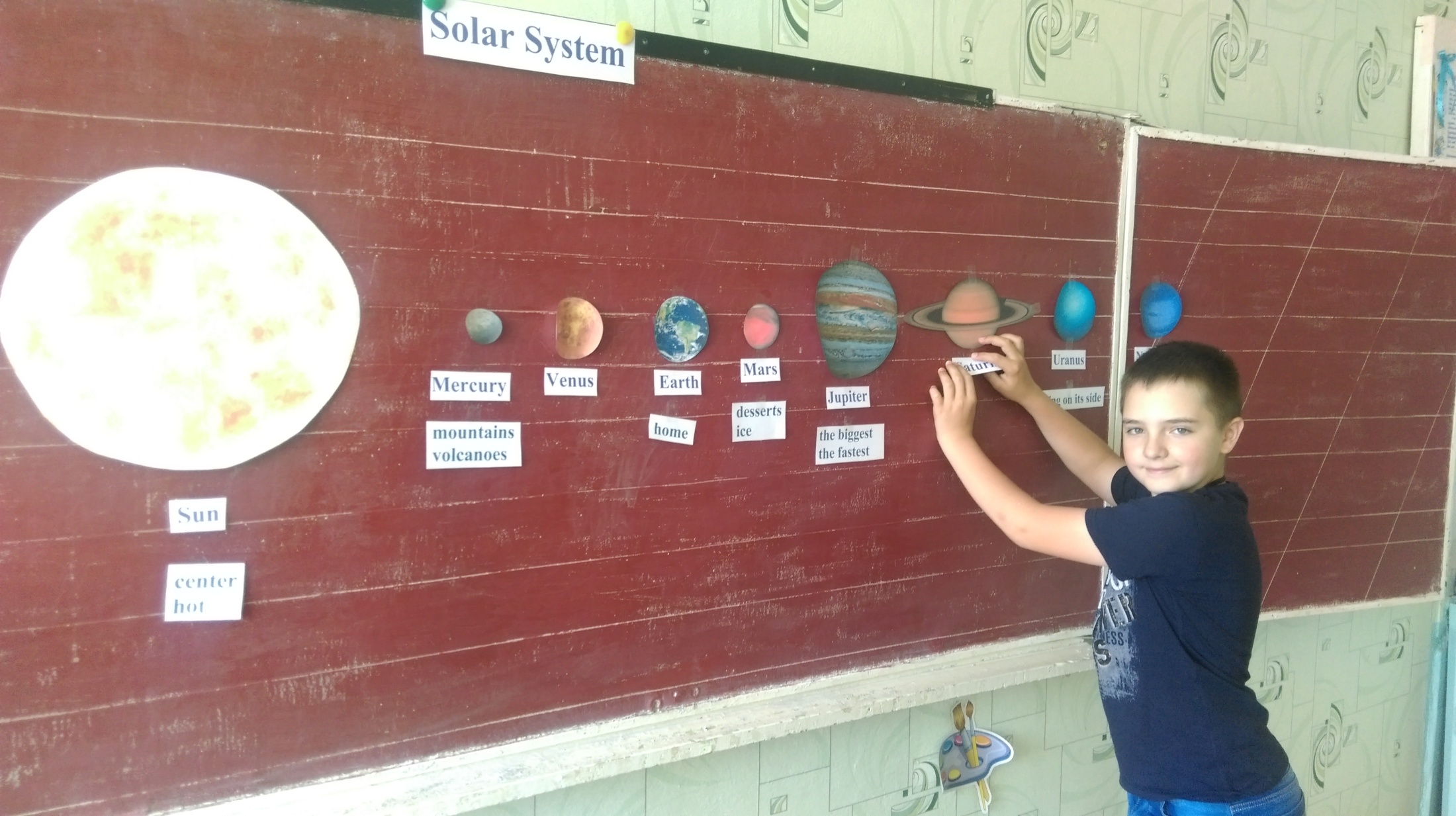 Summertime Science
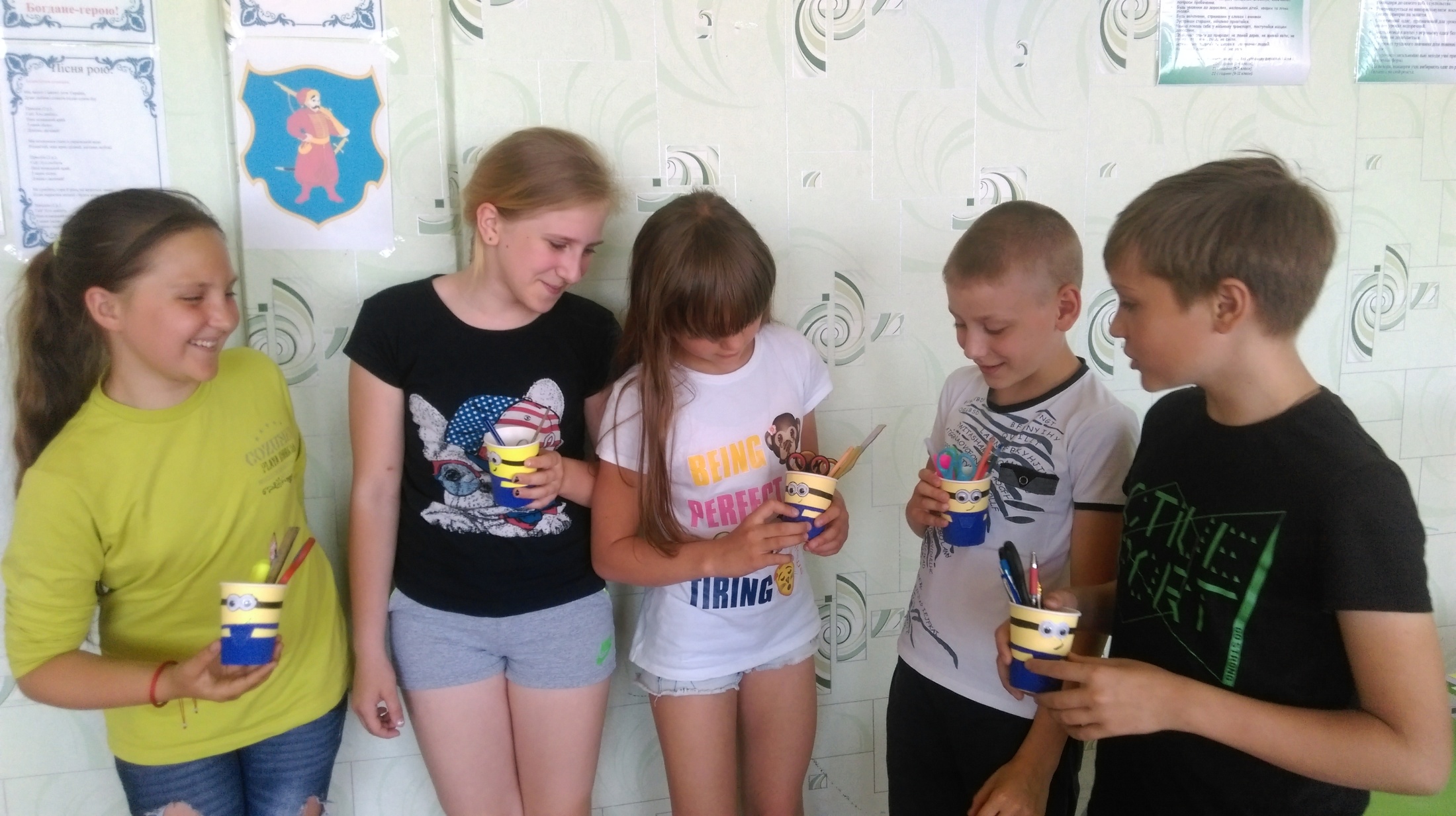 Go Green
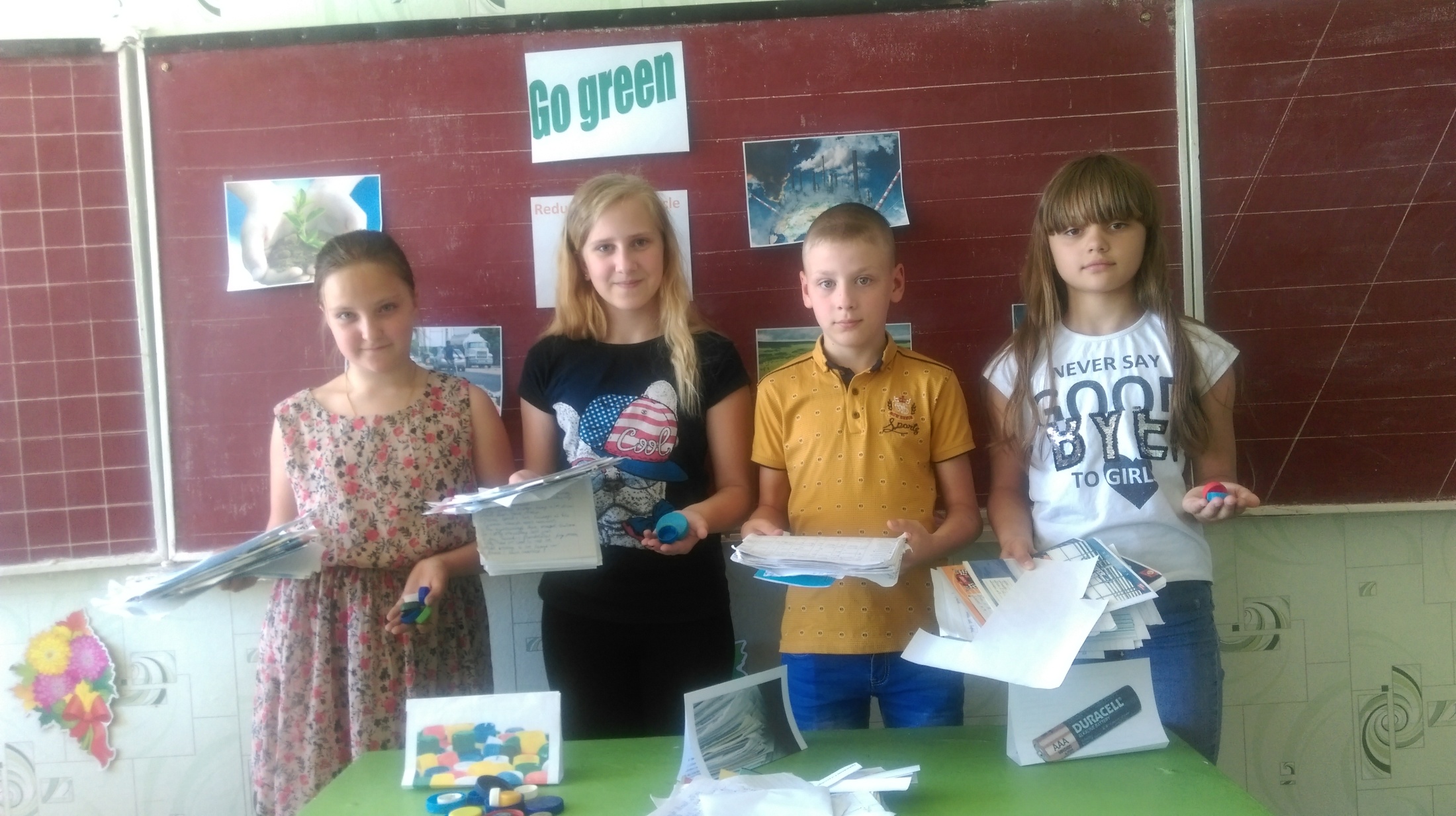 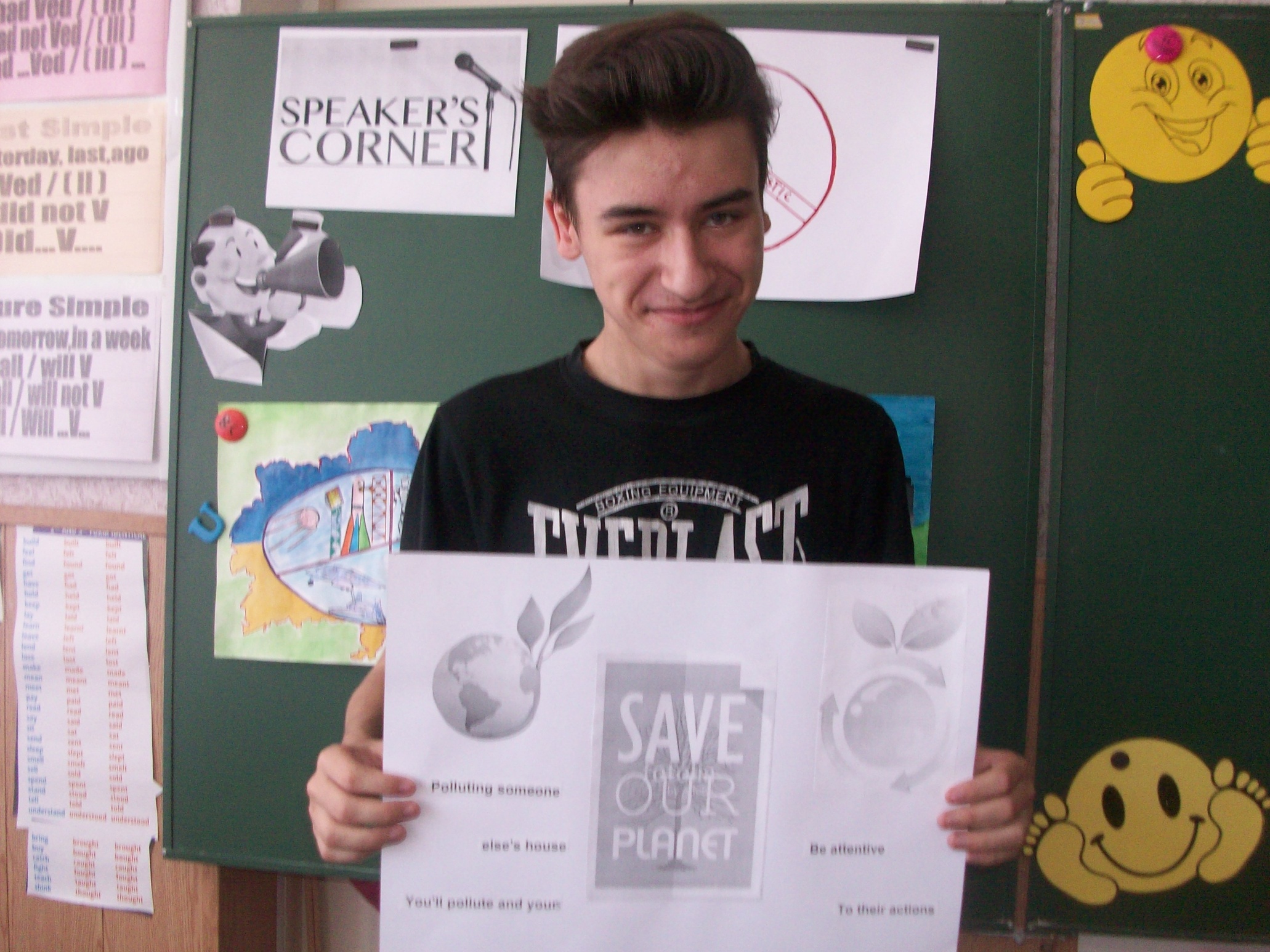 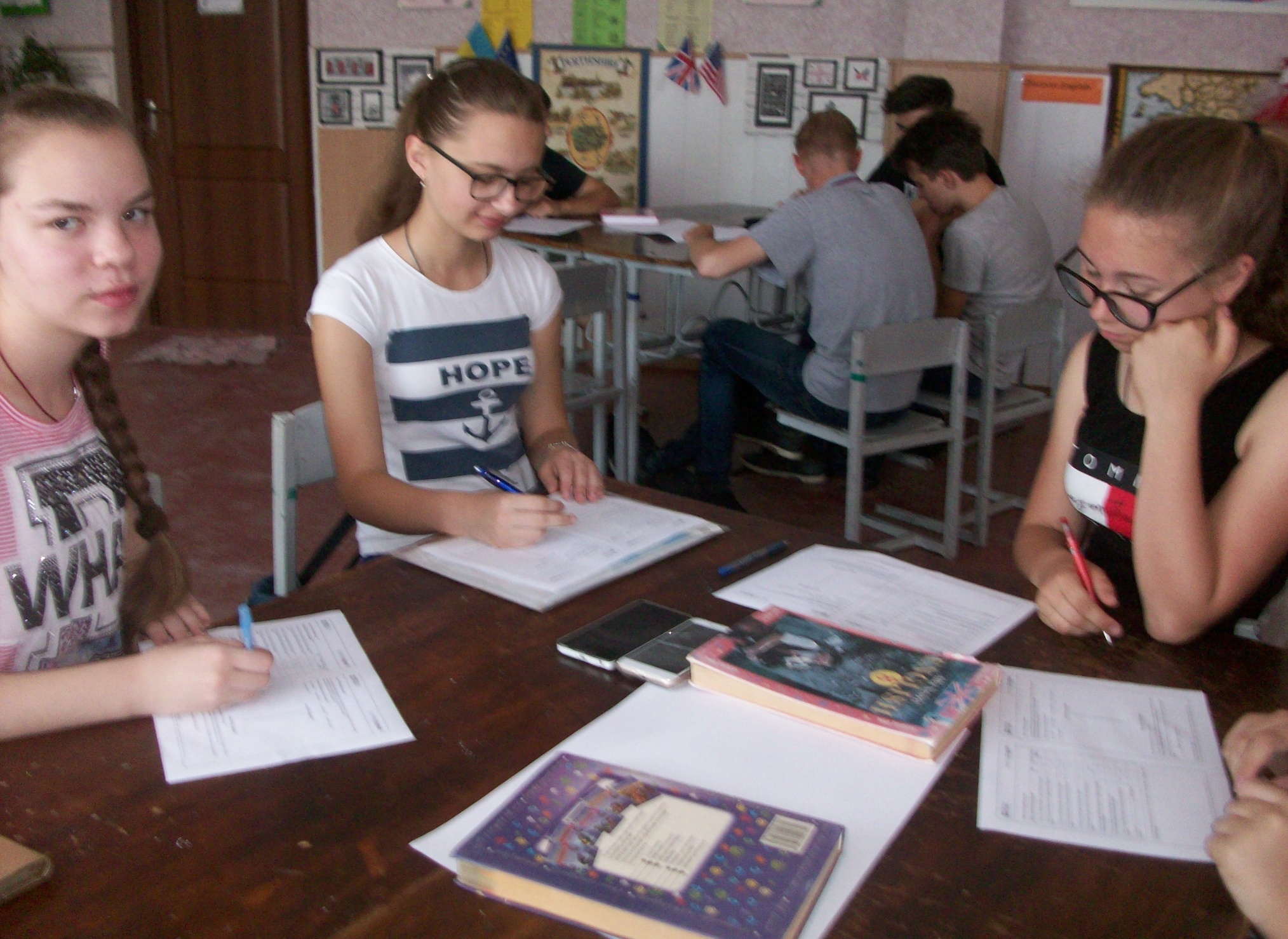 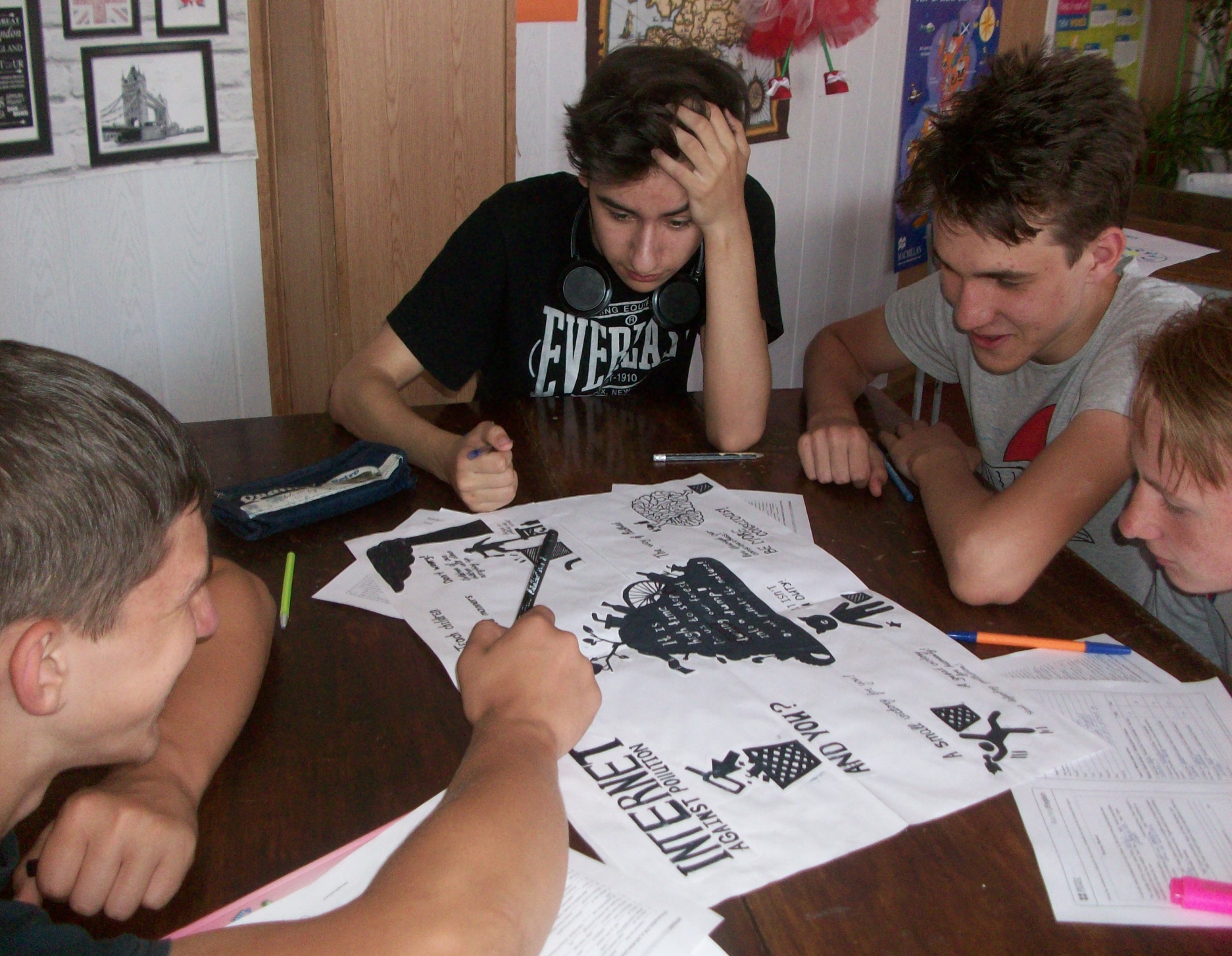 Book Fair
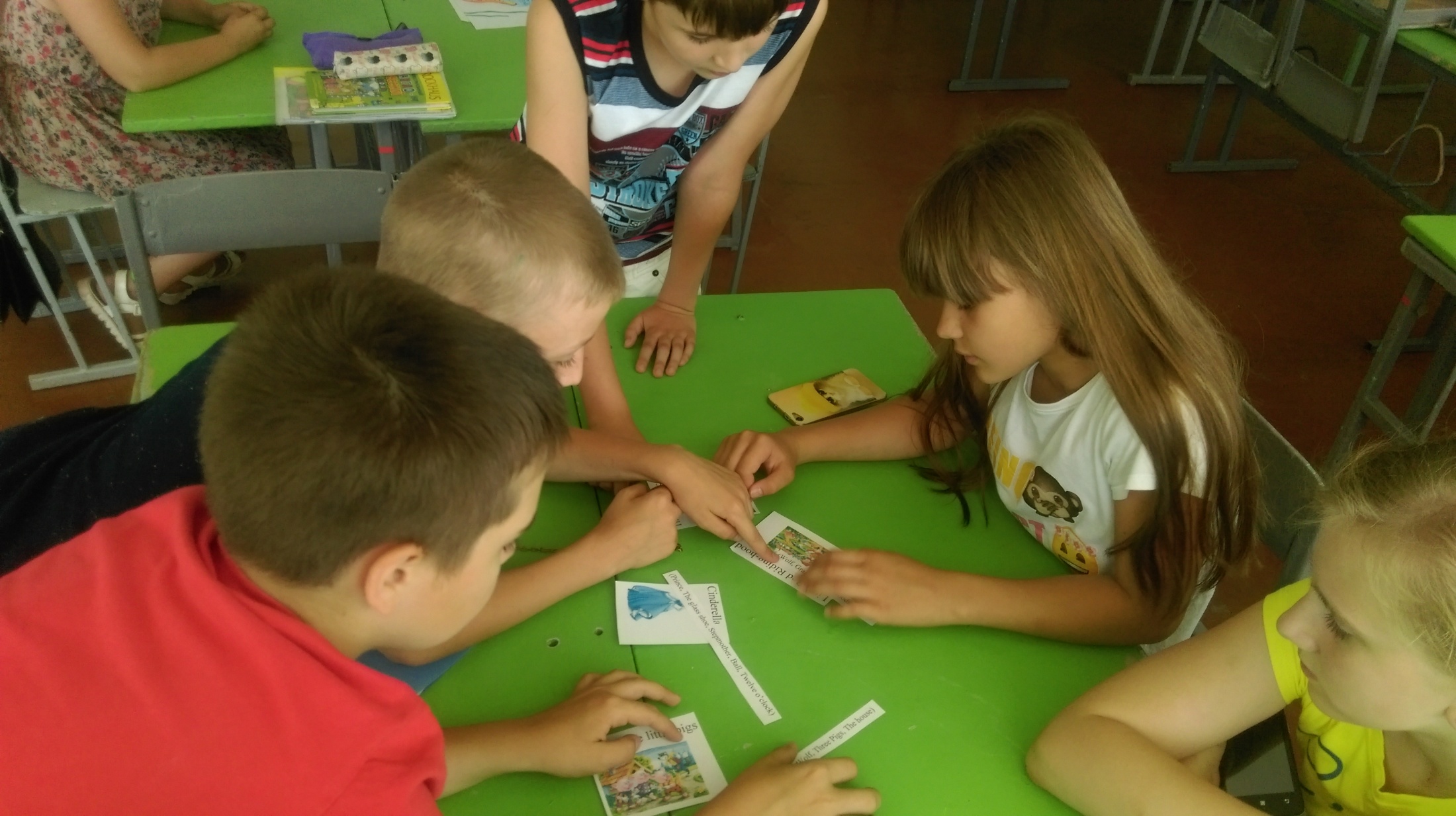 Book Fair
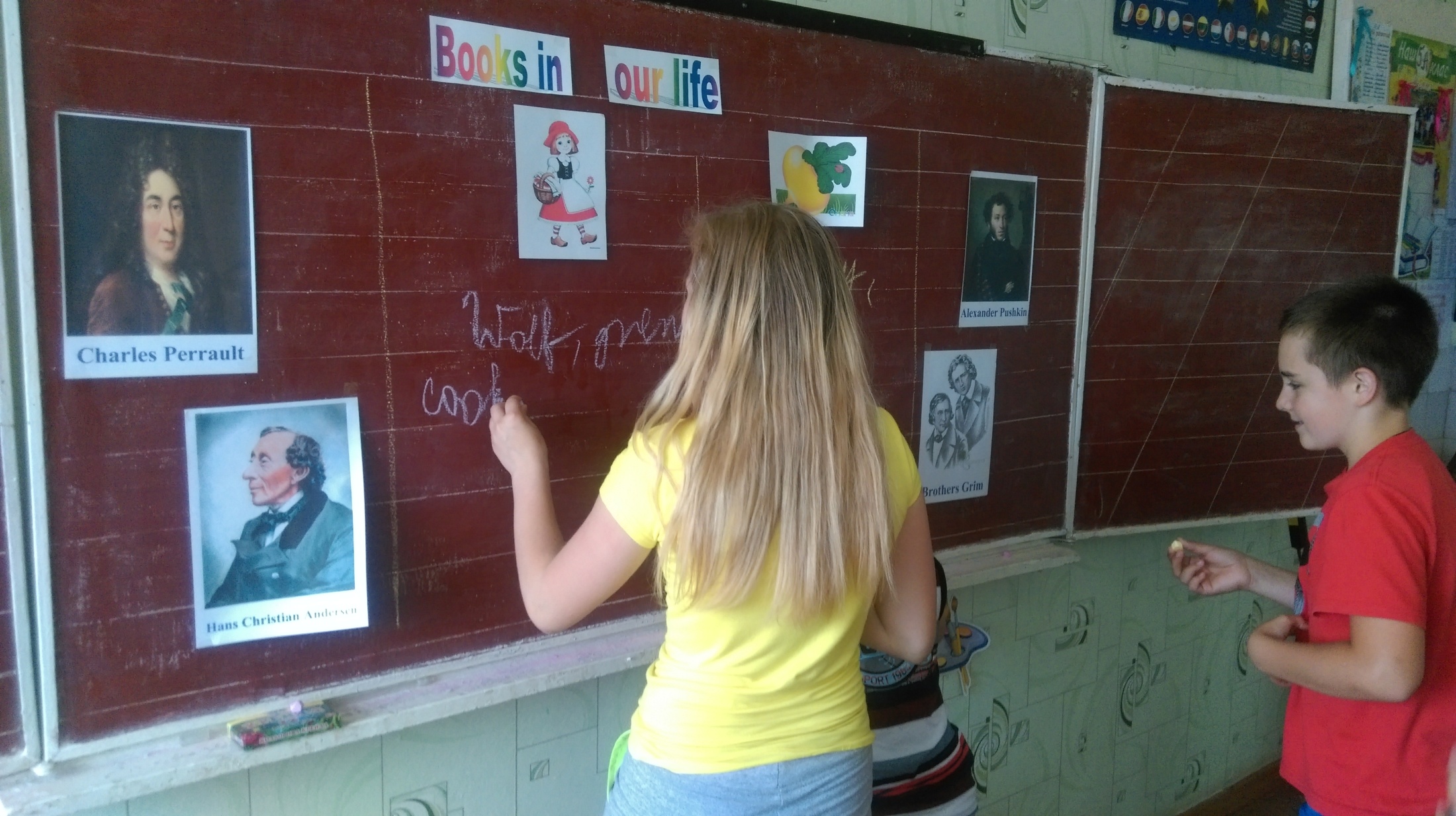 Photoday
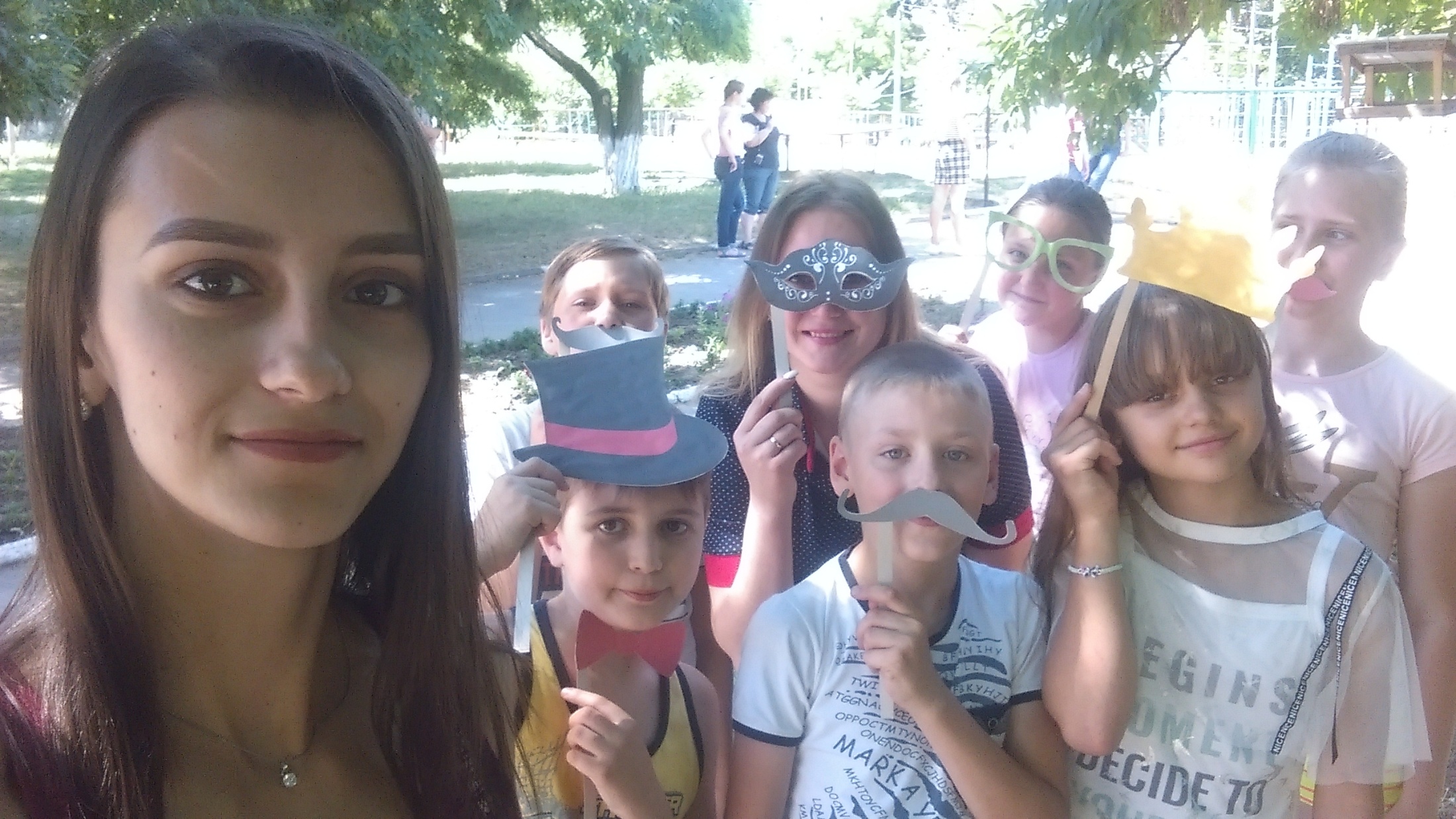 Photoday
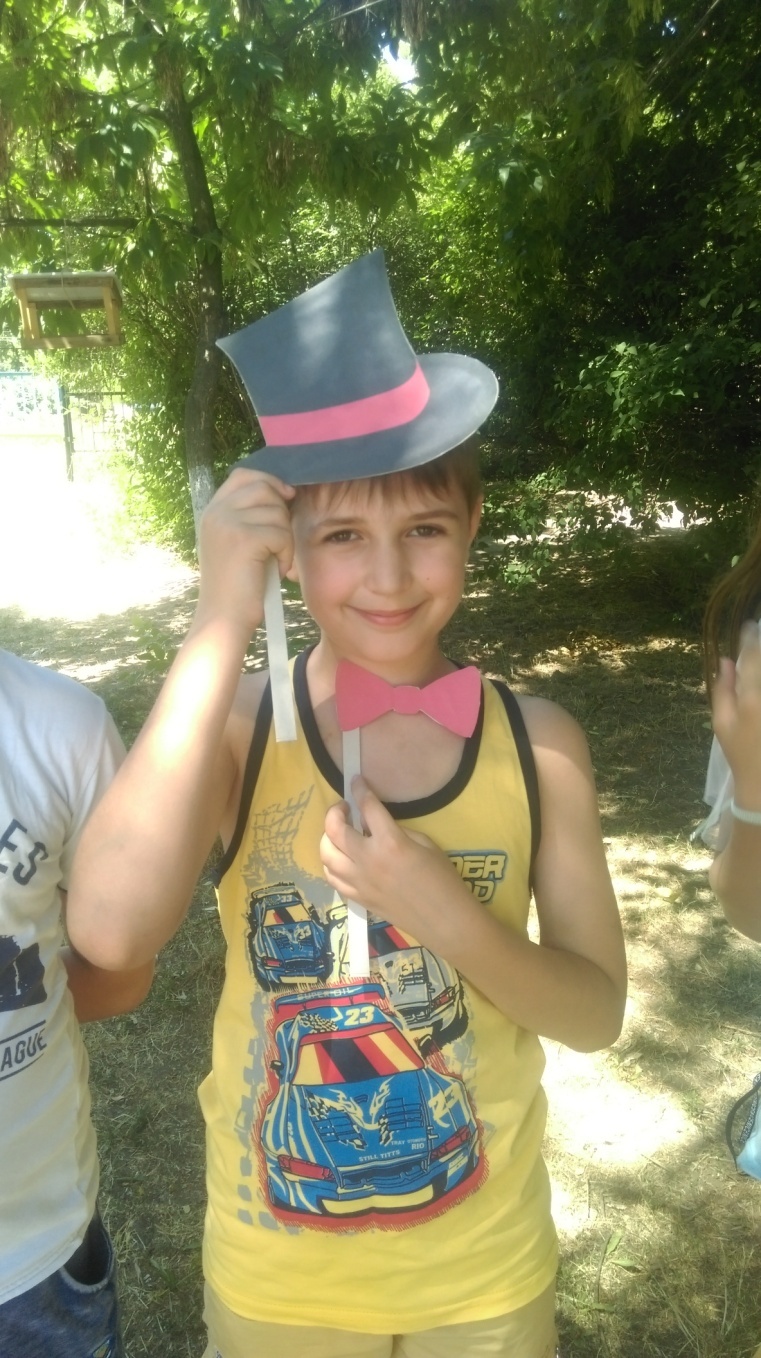 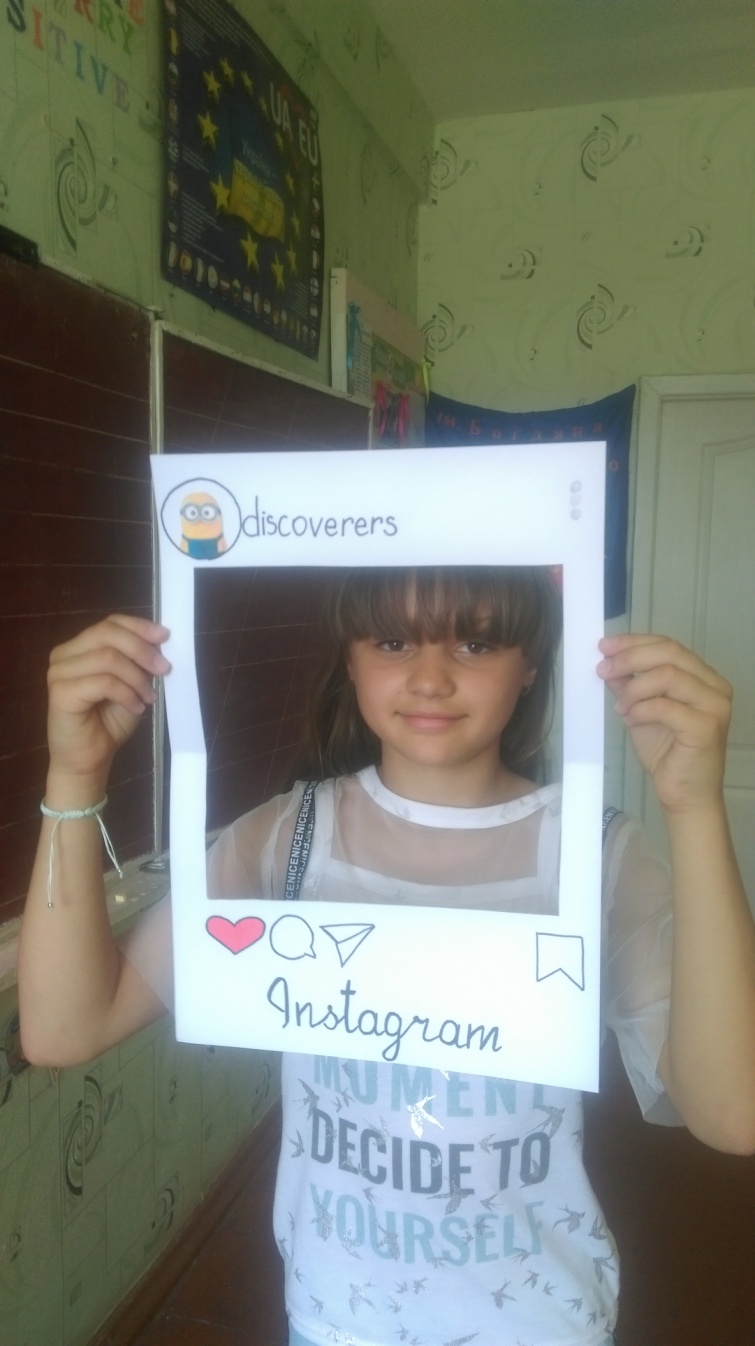 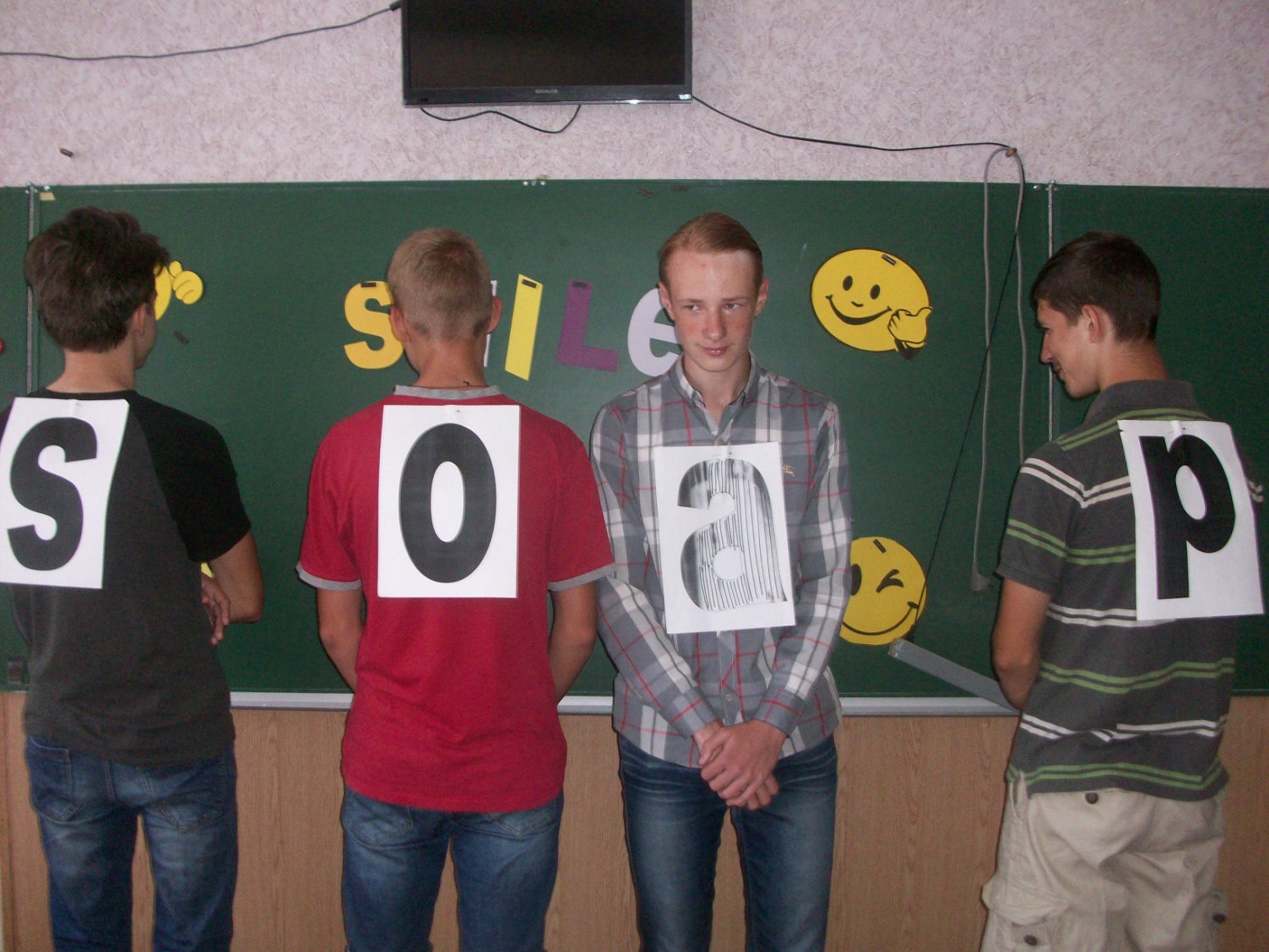 Photoday
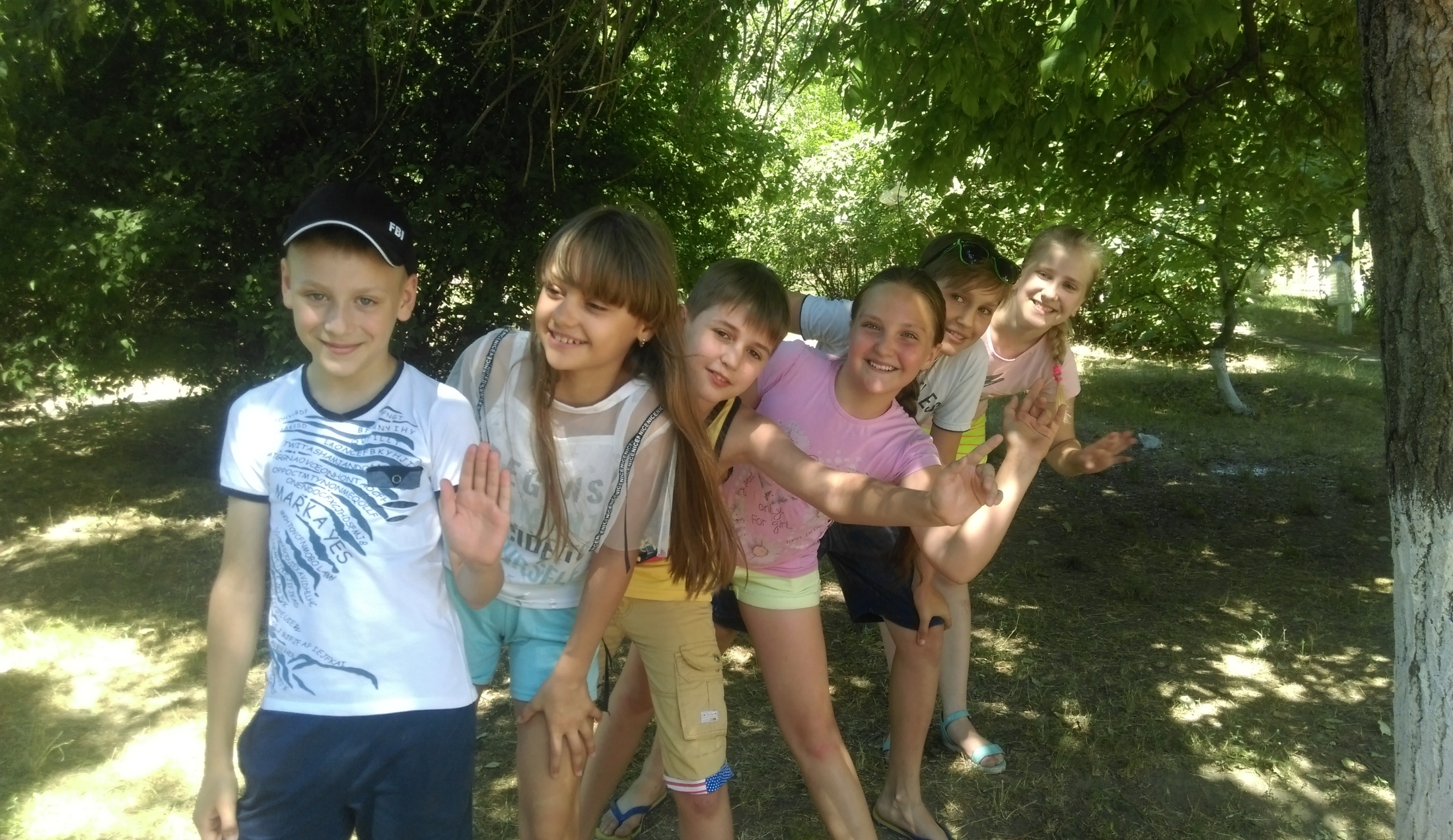 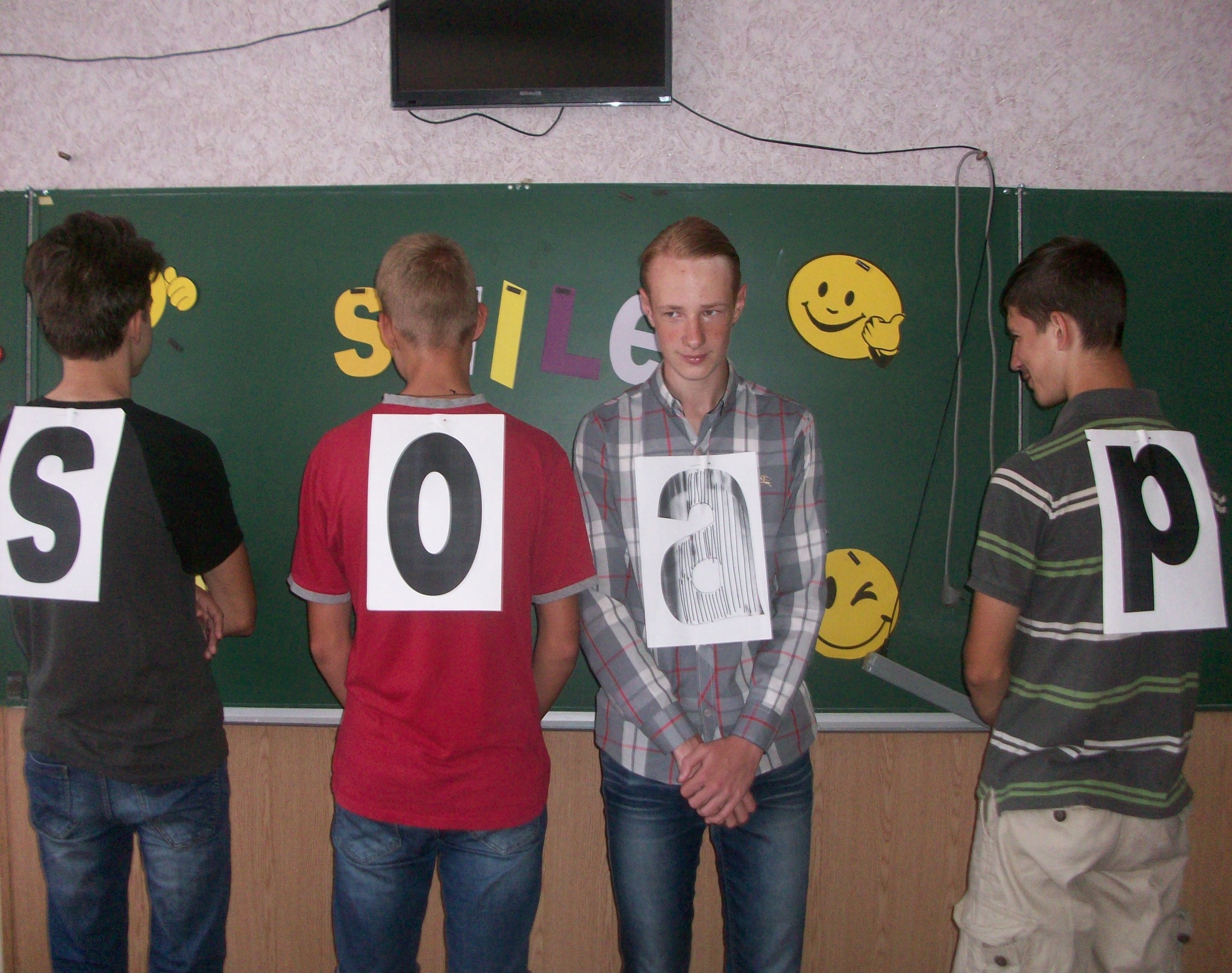 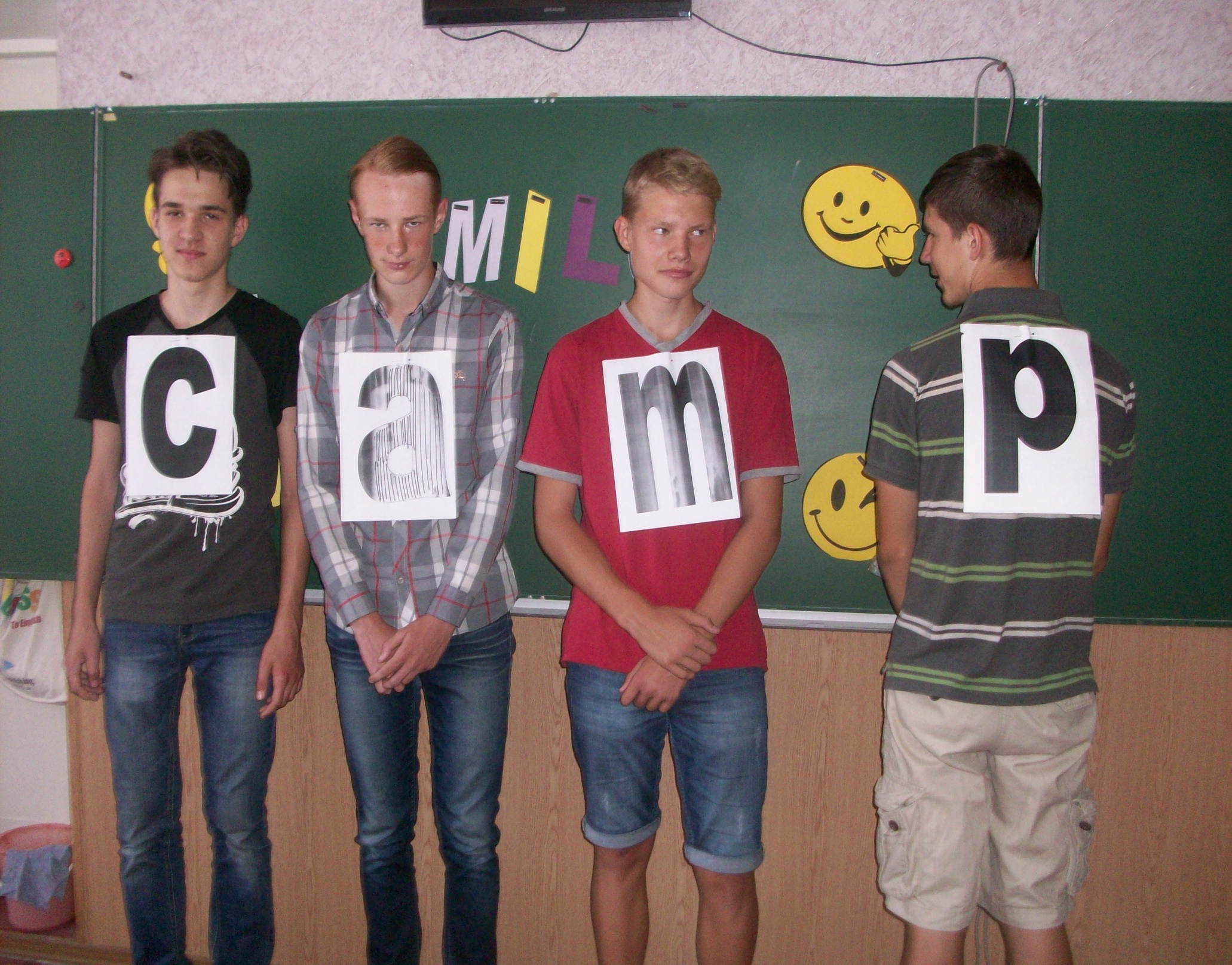 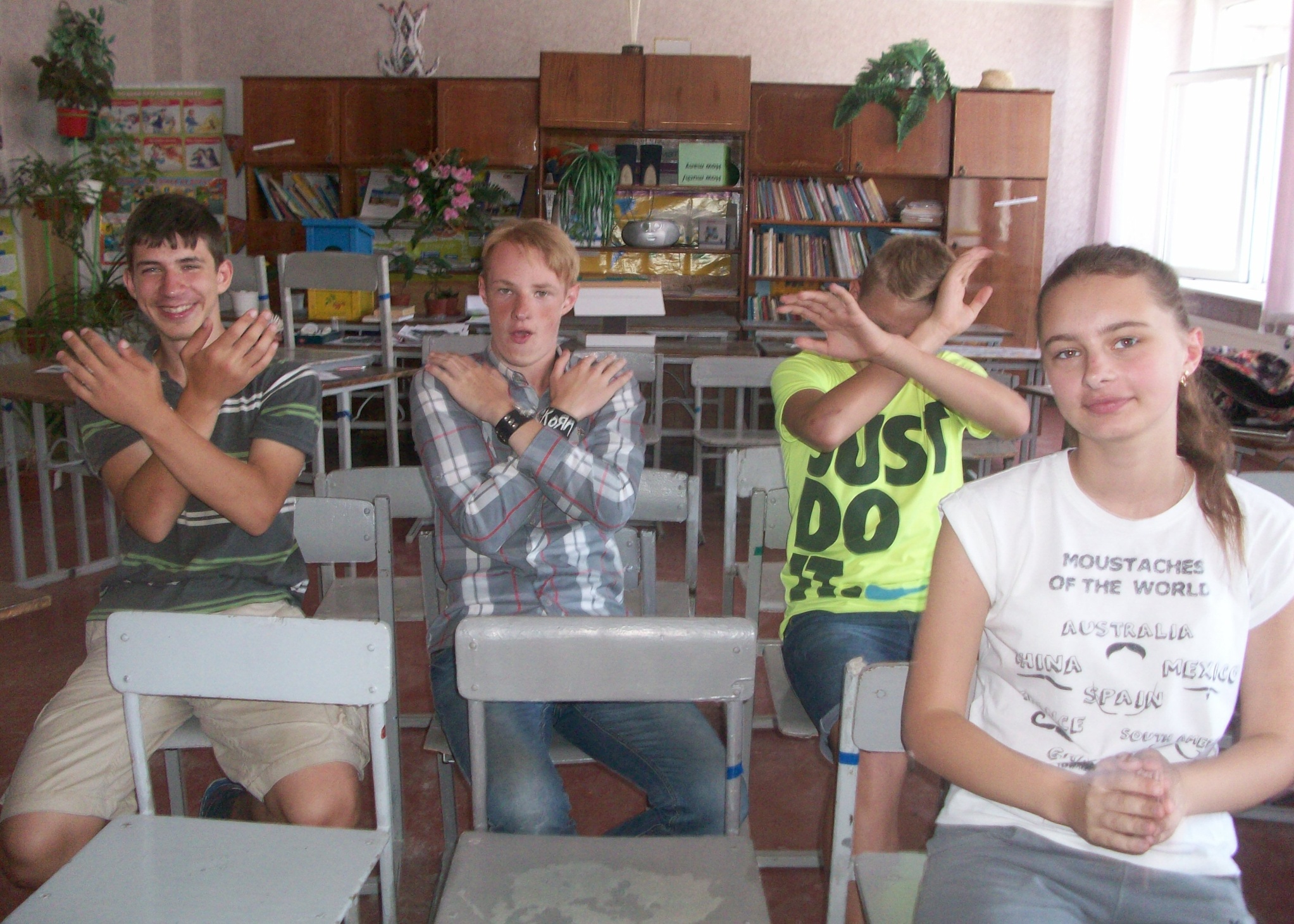 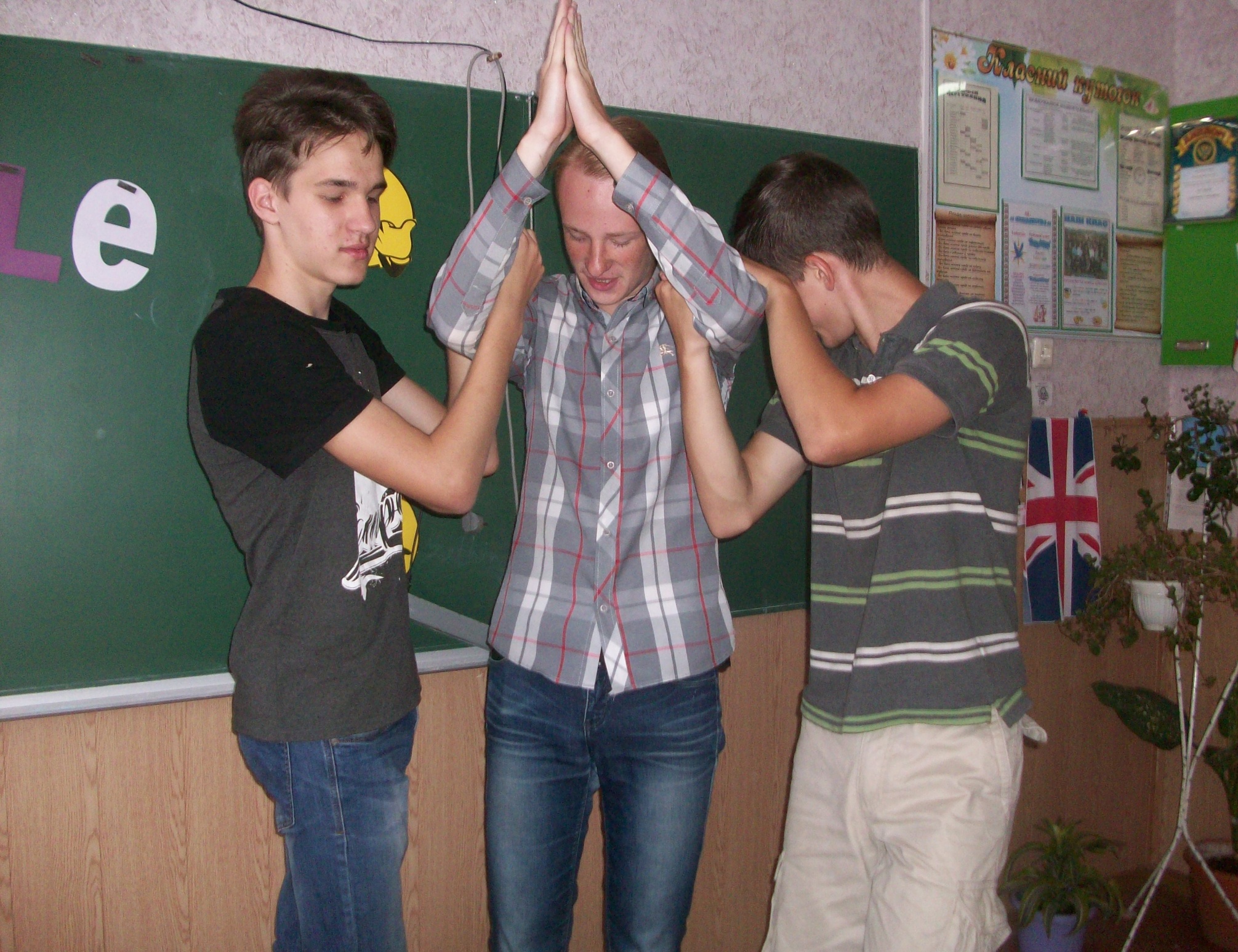 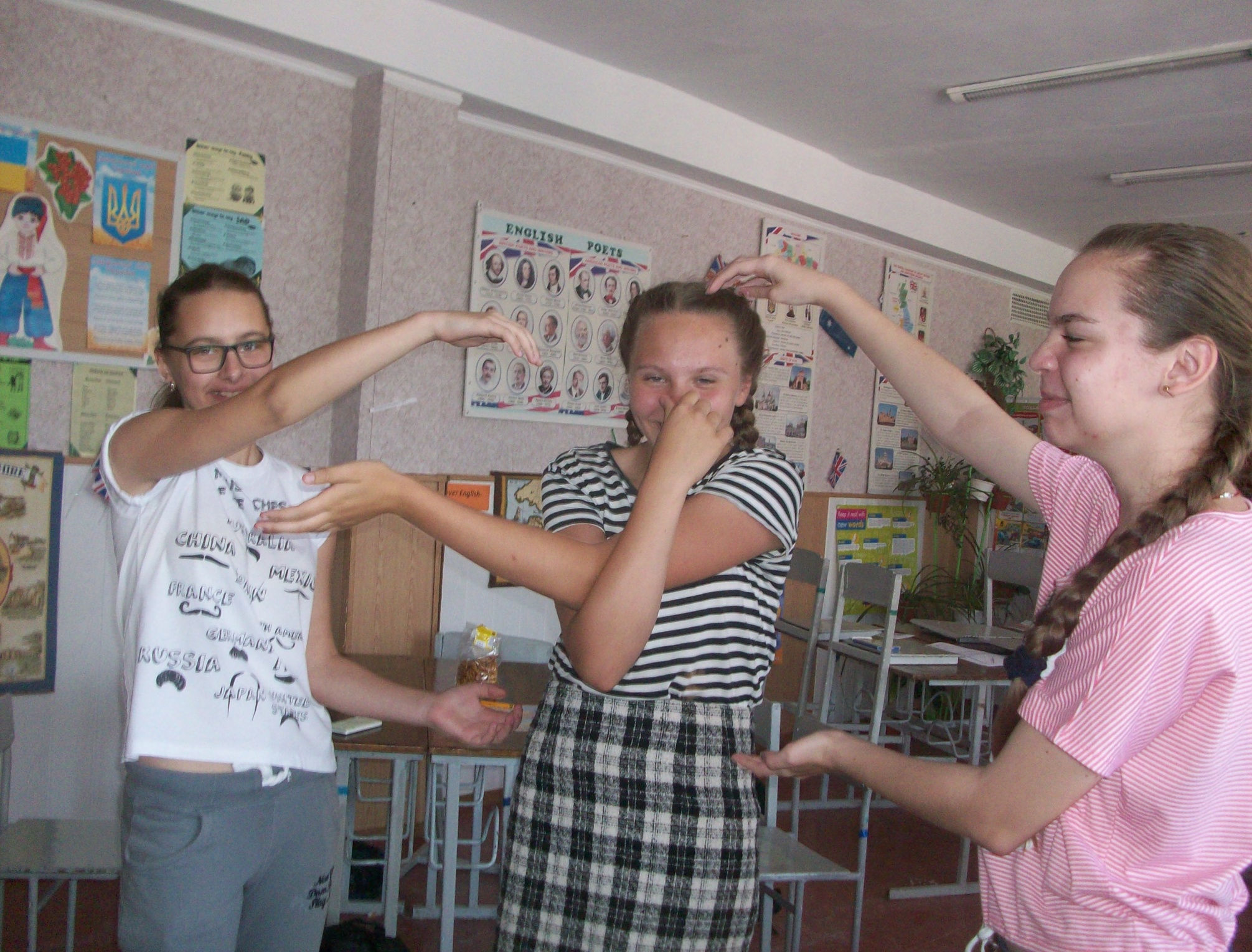 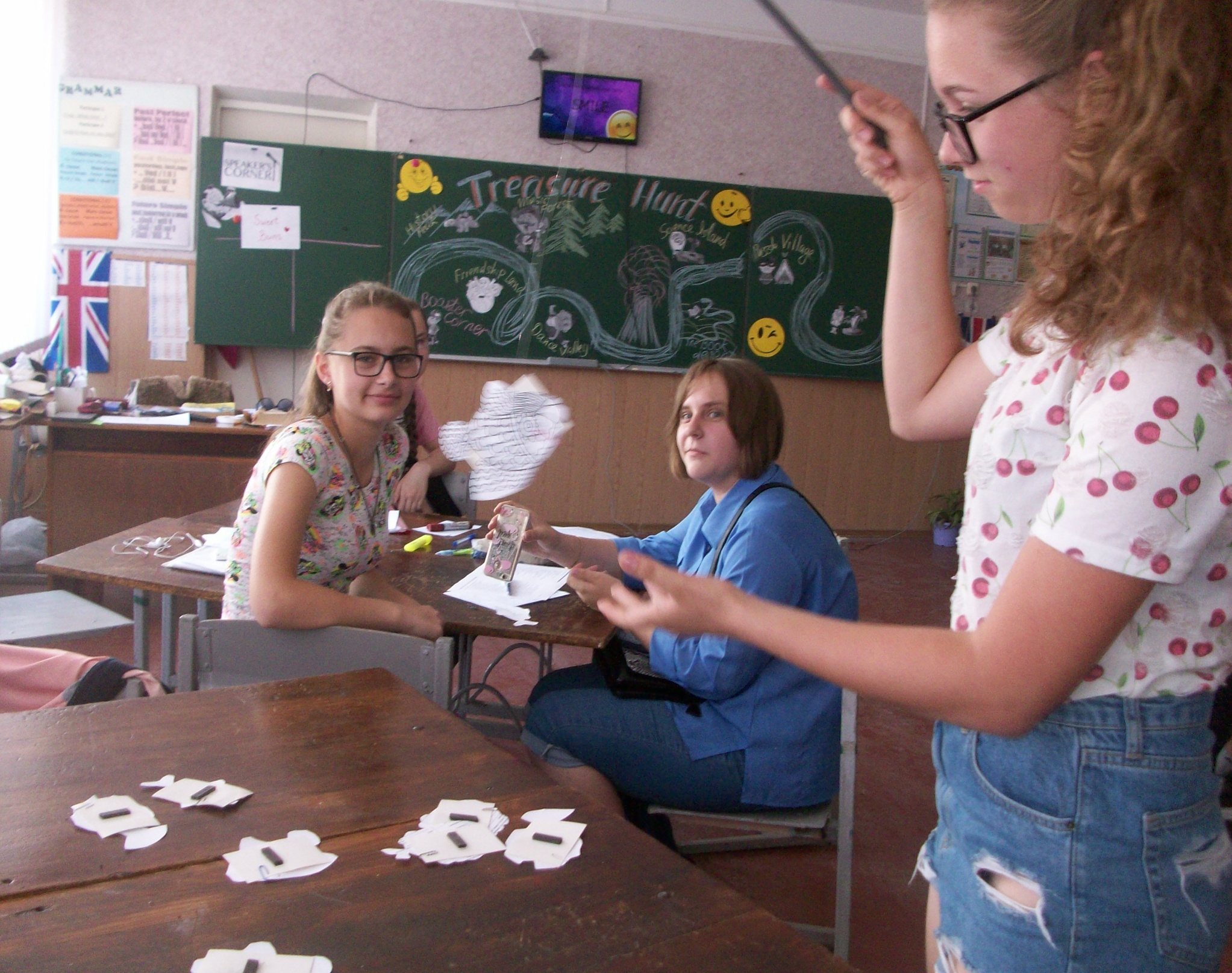 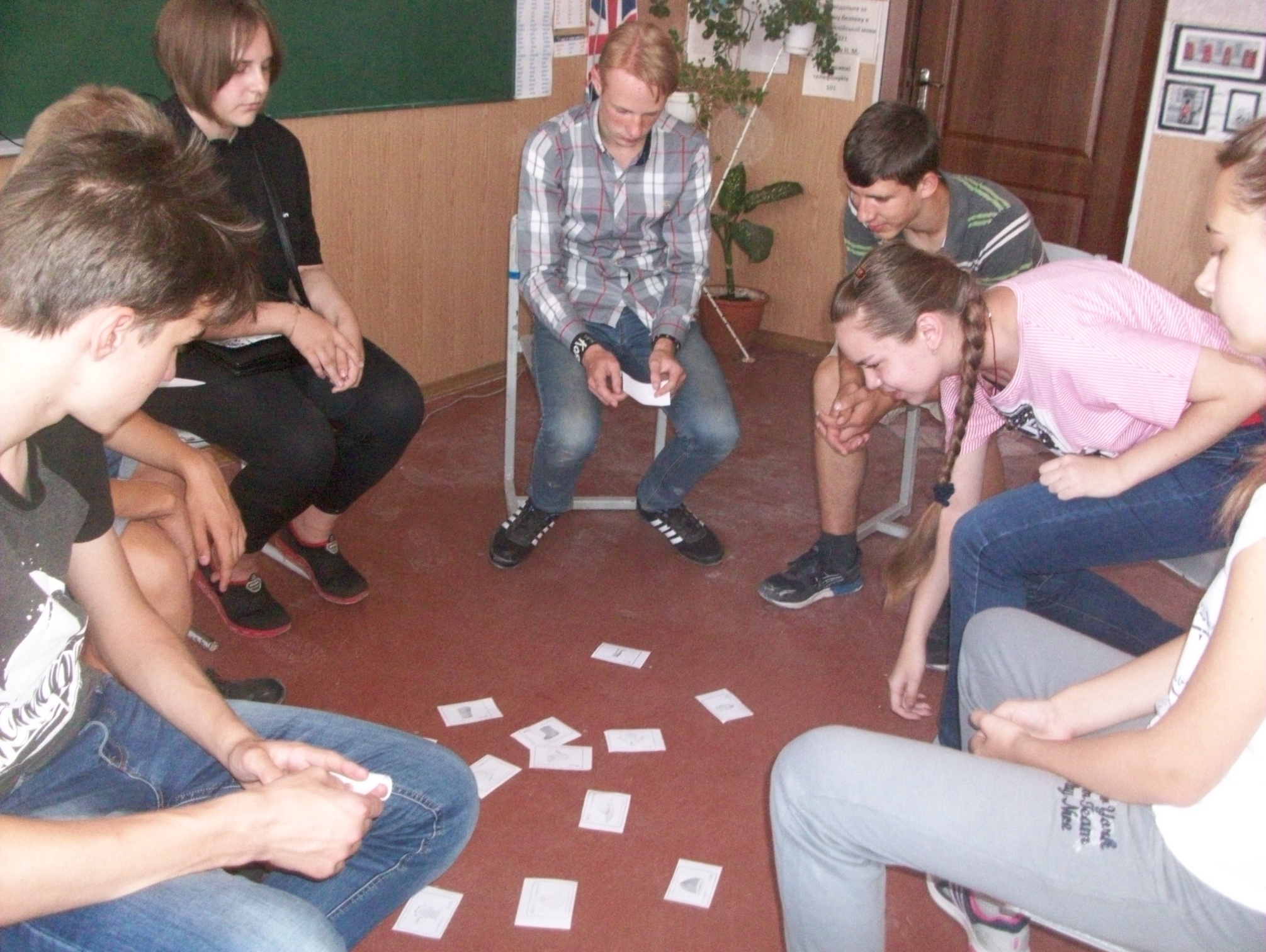 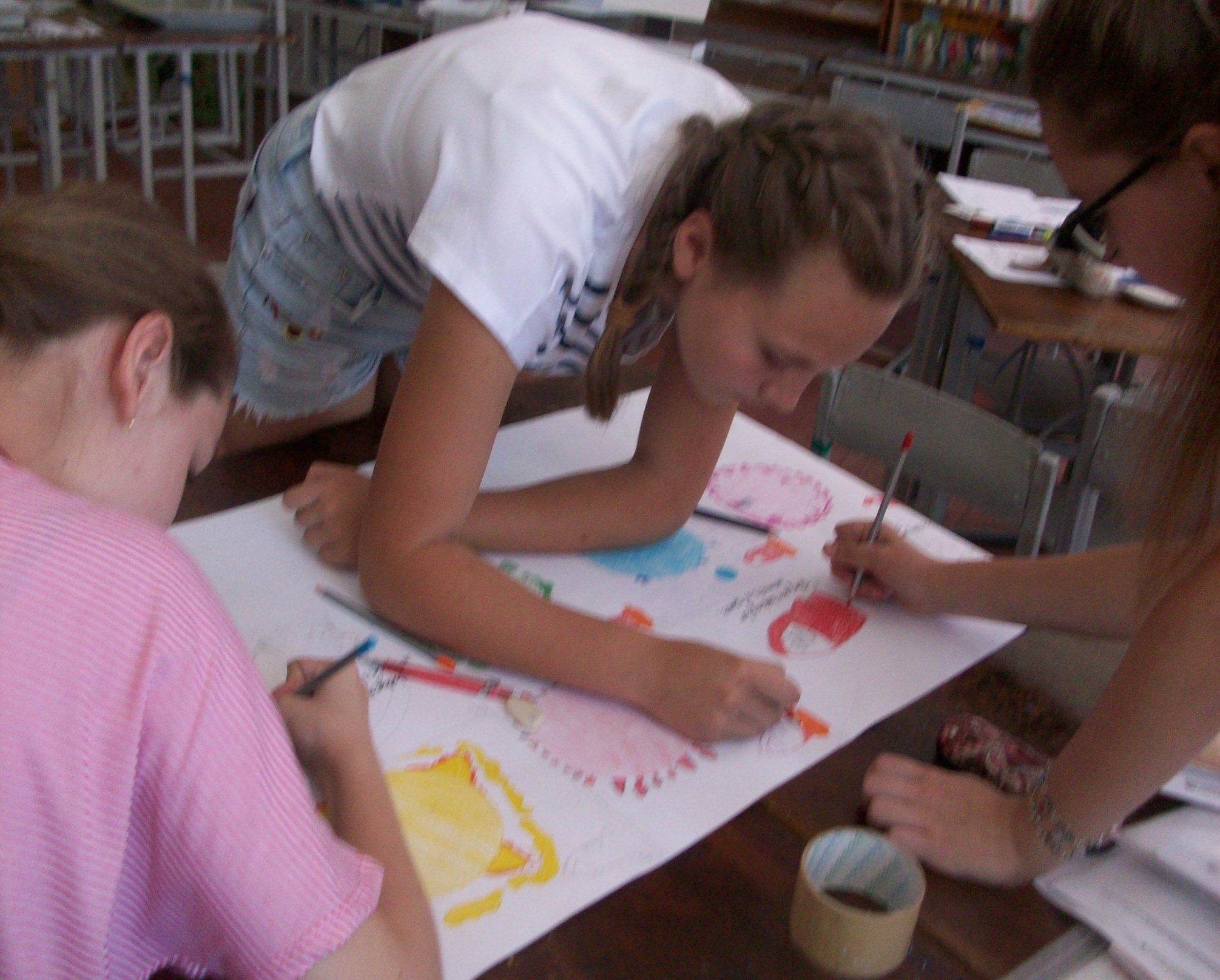 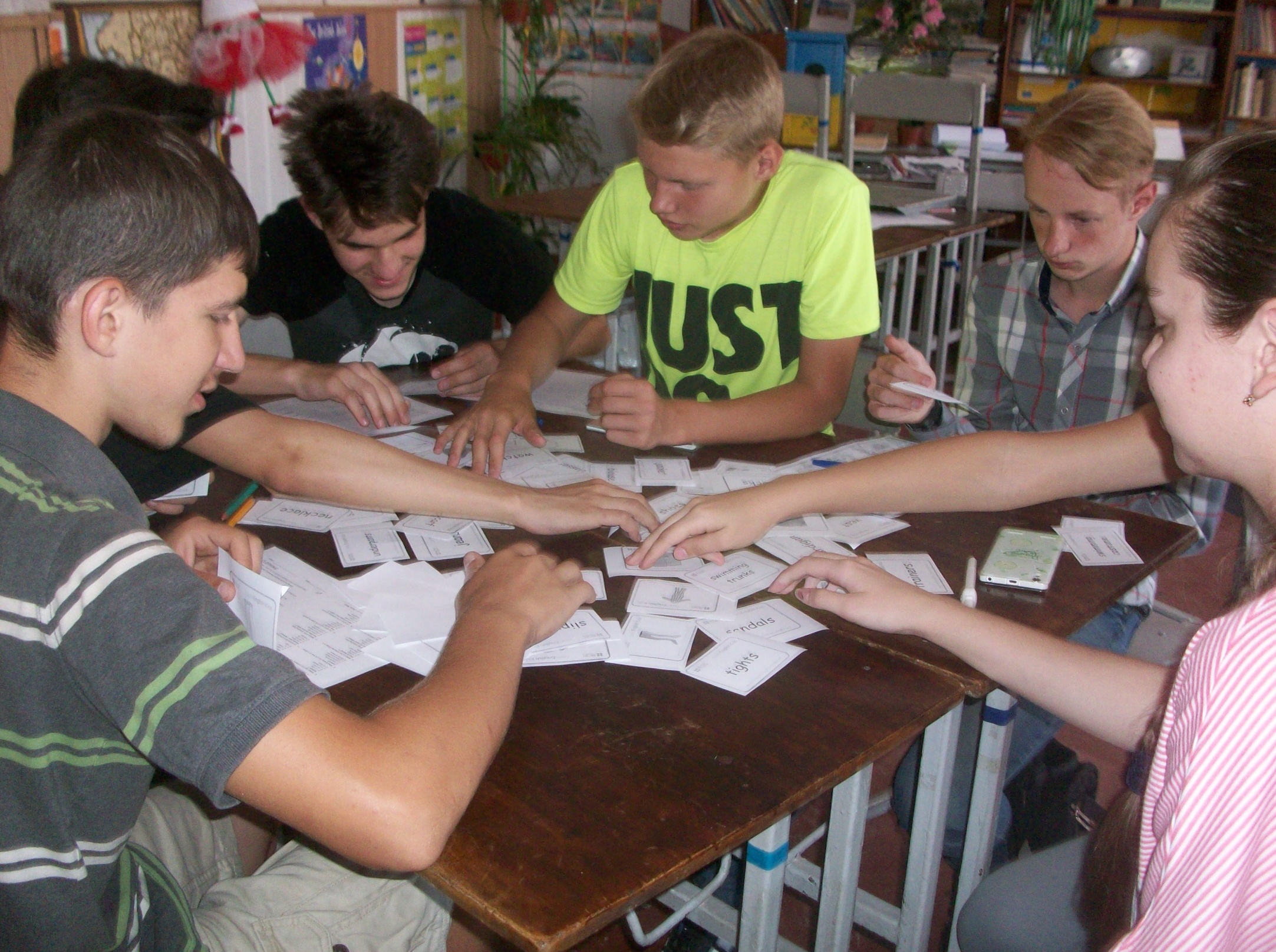 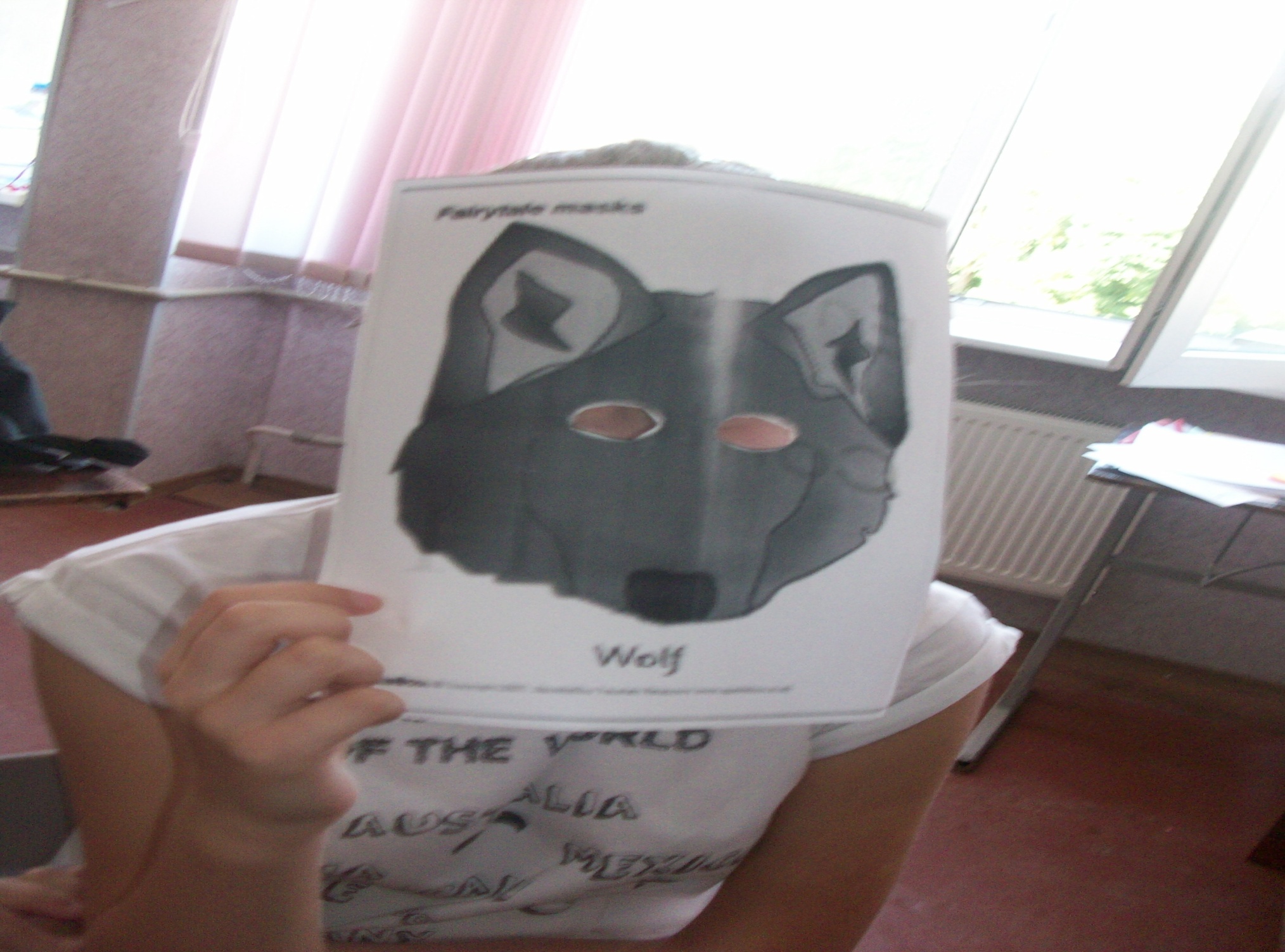 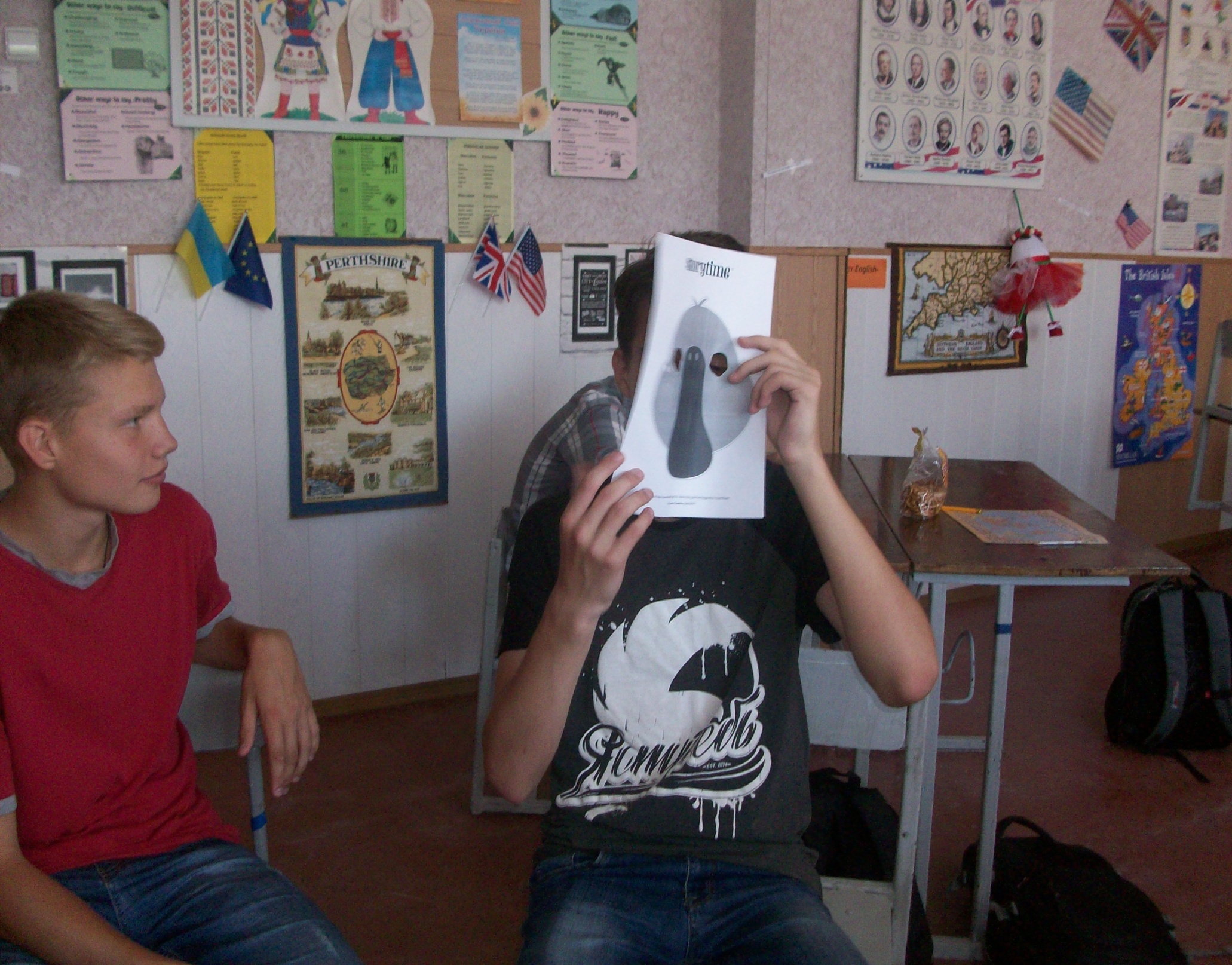